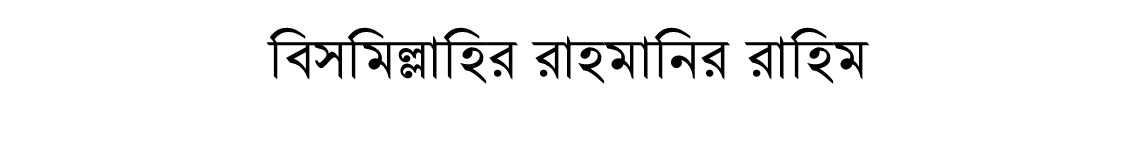 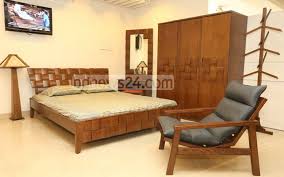 স্বাগতম
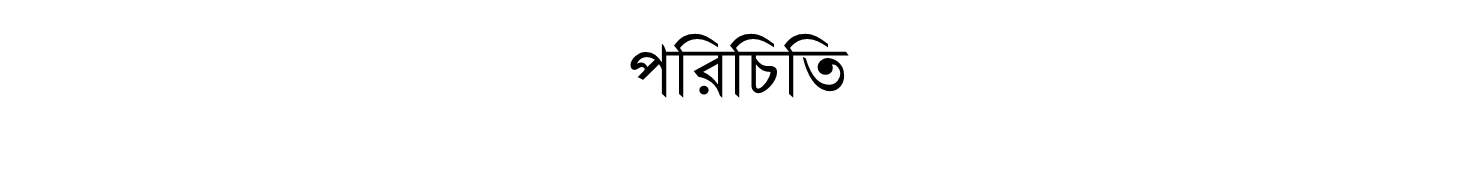 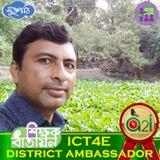 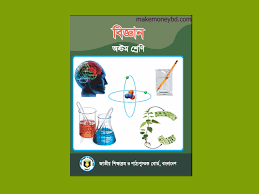 শ্রেণিঃ ষষ্ঠ 
বিষয়ঃ বিজ্ঞান 
অধ্যায়-৭ ম 
সময়-৫০ মিনিট
তারিখ-1৫/1১/২০১৯ খ্রিঃ
মোঃ আব্দুল আলীম
সহকারি শিক্ষক (বি,এস-সি,বি,এড) 
আইডি- 01080270781
কল্যাণপুর রওশনীয়া দাখিল মাদরাসা
বেলকুচি, সিরাজগঞ্জ 
মোবাইল- 01717012389
নিচের চিত্রগুলো লক্ষ্য করি এবং বলি
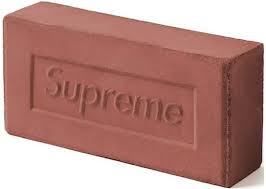 মাটি দ্বারা পোড়ানো তৈরি ইট
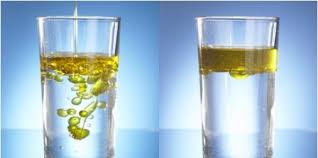 গ্লাসে পানি
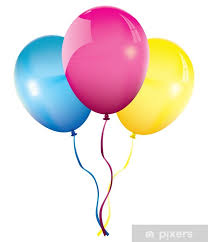 বায়ু ভর্তি বেলুন
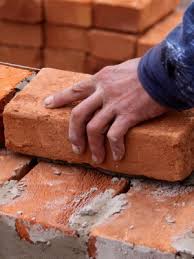 পদার্থের বৈশিষ্ট
শিখনফল
পাঠ শেষে শিক্ষার্থীর-

পদার্থের প্রধান বৈশিষ্টসমুহ বর্ণনা করতে পারবে ।
বিভিন্ন বৈশিষ্টের উপর ভিত্তি করে পদার্র্থের শ্রেণি বিন্যাস করতে পারবে।
চিত্রগুলো লক্ষ্য করি
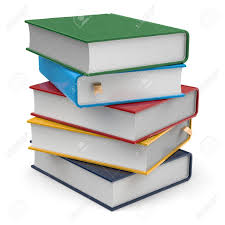 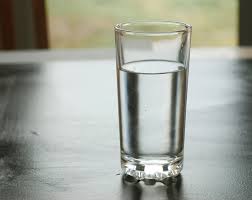 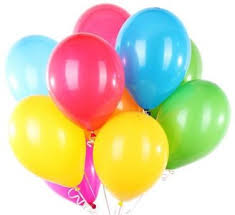 বায়ুবীয় পদার্থ
তরল পদার্থ
কঠিন পদার্থ
চিত্রগুলো লক্ষ্য করি
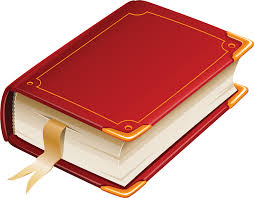 জায়গা দখল করেছে
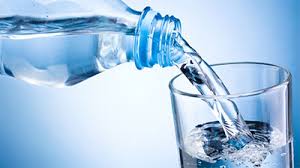 পানি পাত্রের আকার ধারণ করে জায়গা দখল করেছে
একক কাজ
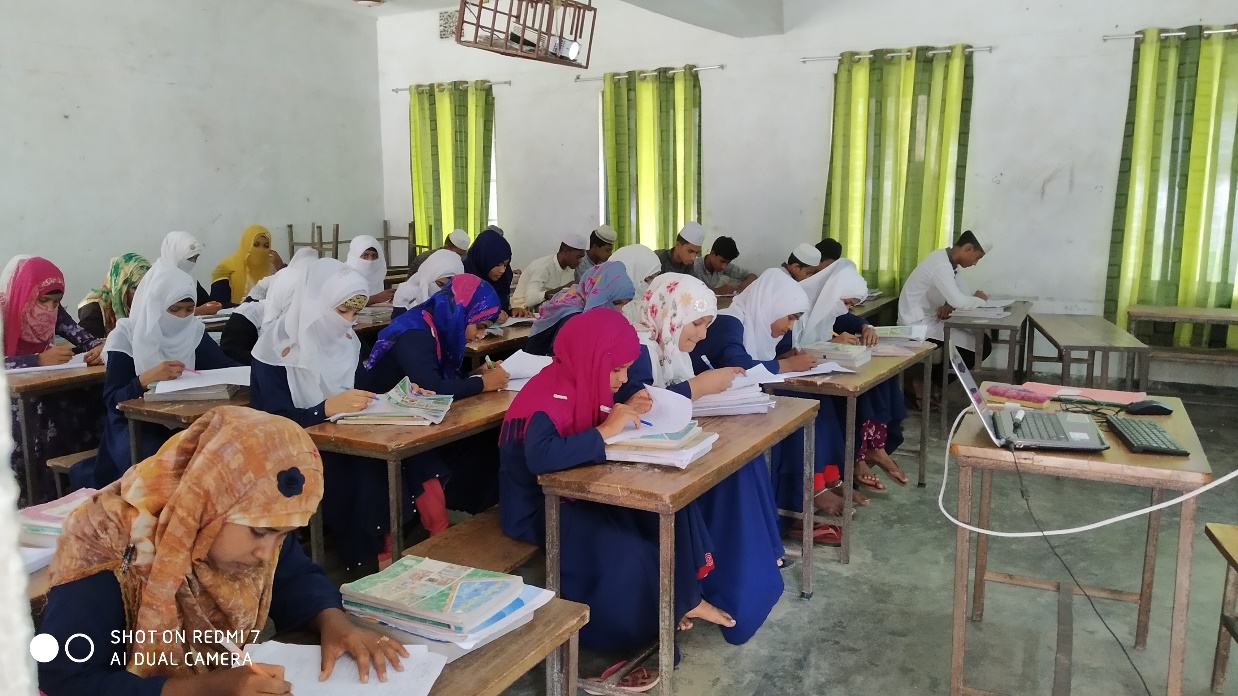 ১। পদার্থ কাকে বলে?  
২। পদার্থের কয়টি অবস্থা?
চিত্রগুলো লক্ষ্য করি
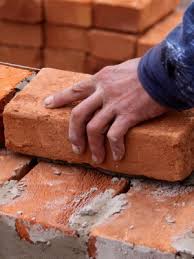 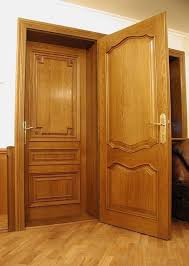 কাঠের তৈরি দড়জা একটি কঠিন পদার্থ
ইট একটি কঠিন পদার্থ
কঠিন পদার্থের আকার আছে । কোনো বস্তু যতটুকু জায়গা দখল ,সেটিই ঐ বস্তুর আয়তন। সকল কঠিন বস্তুই জায়গা দখল করে , তাই সকল কঠিন বস্তুরই আয়তন আছে। এর আয়তন ও আকার সহজে পরিবর্তন করা যায় না ।
চিত্রগুলো লক্ষ্য করি
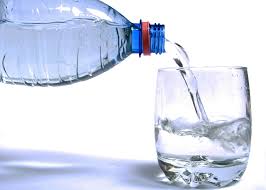 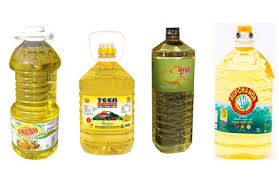 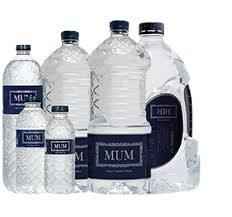 তরল পদার্থের নির্দিষ্ট কোনো আকার নেই। এটি যে পাত্রে রাখা হয় ,ঐ পাত্রের আকার ধারণ করে । এটি জায়গা দখল করে ,তাই এর আয়তনও পরিমাপ করা যায়।
চিত্রগুলো লক্ষ্য করি
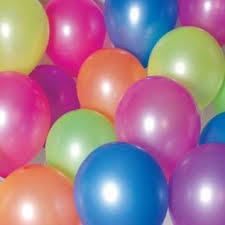 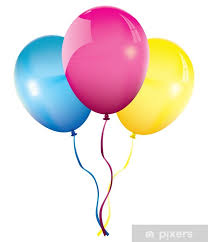 গ্যাসীয় পদার্থ যে পাত্রে রাখা হয় ,ঐ পাত্রের আয়তনই গ্যাসের আয়তন। তাই এর কোনো আকার ও আয়তন নেই। কারণ সমপরিমান গ্যাস ছোট পাত্রে রাখলে ছোট আকার ও বড় পাত্রে রাখলে বড় আকার ধারণ করে।
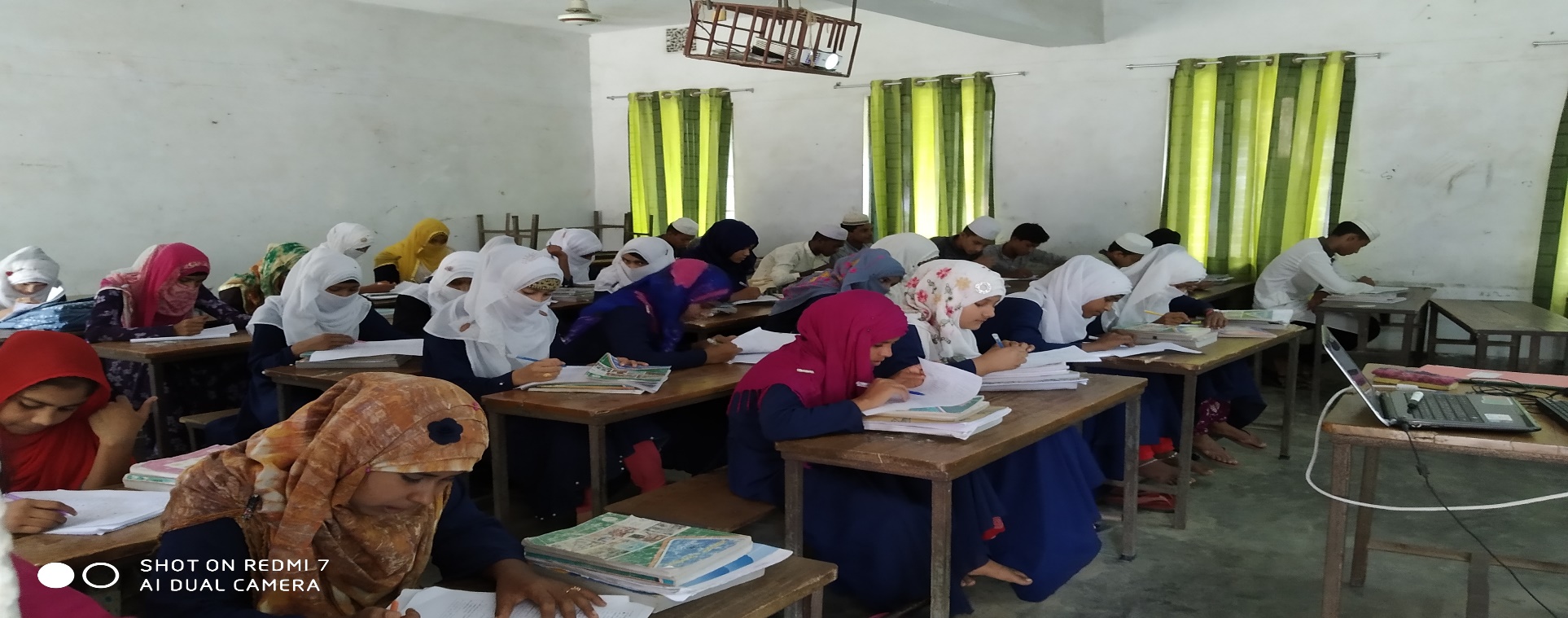 জোড়ায় কাজ
মূল্যায়ন
১। কোন পদার্থের দৃঢ়তা কম?
ক)    ইট               খ)     কলা                  গ)     বই                       ঘ)   বরফ
২। একই পরিমান কোন পদার্থটি বোতলে রেখে দিলে সম্পূর্ণ বোতল জুড়ে থাকবে?
ক)    পানি              খ)     দুধ                   গ) সেন্ট                        ঘ) পাউডার
৩।  পদার্থের কয়টা অবস্থা ?
ক)    ৩             খ)    ৪                  গ)     ৫                       ঘ)  ৬
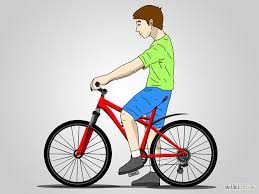 ধন্যবাদ
আবার দেখা হবে